Payment Technology Network
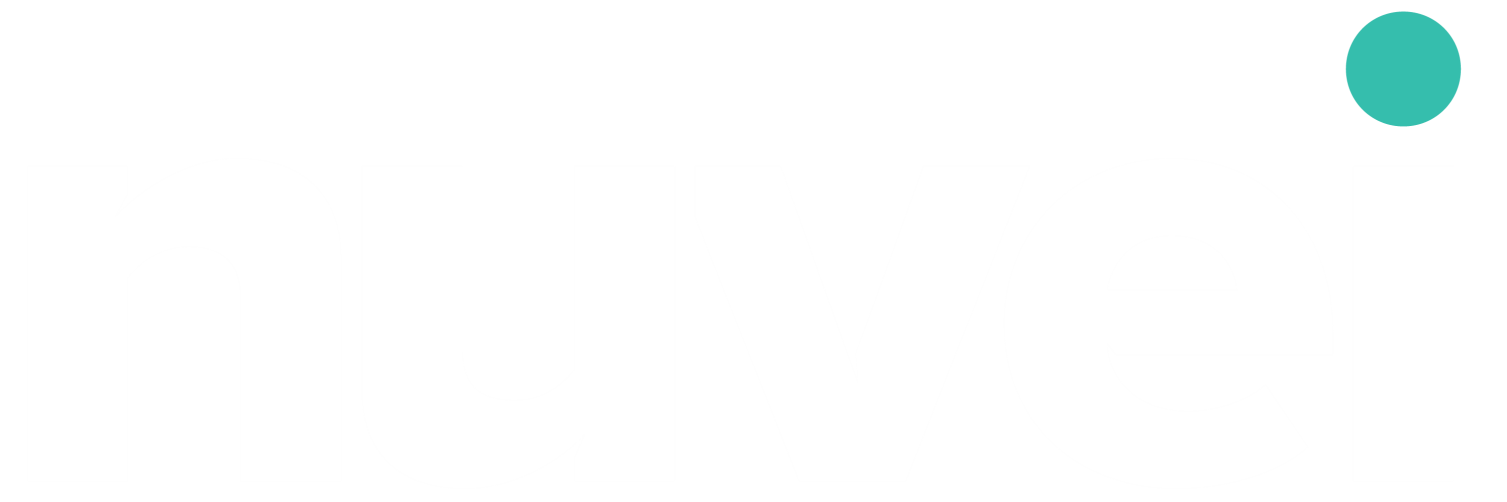 EXPRESS FUNDING
GUIDE
INTRODUCING EXPRESS FUNDING FROM NUVEI
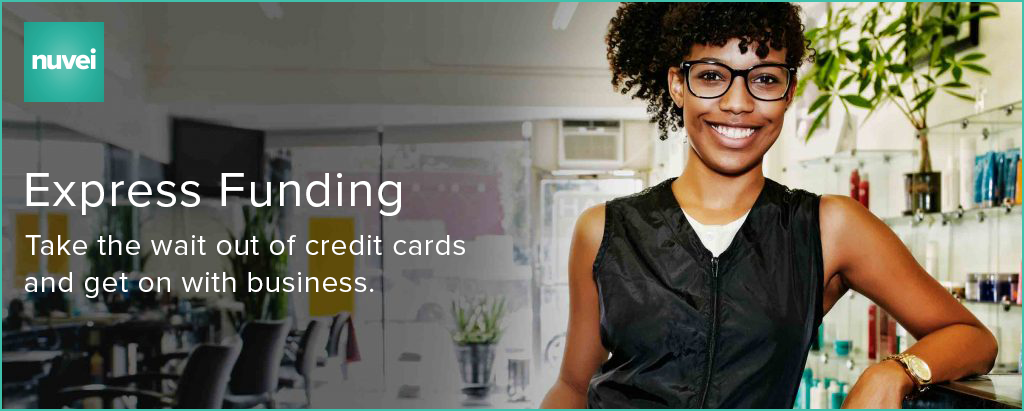 2
EXPRESS FUNDING OVERVIEW
FEATURES & BENEFITS

Simple signup: Signing up is simple and straight- forward. An online link is provided to merchants to register.
Seamless process: The cost is deducted automatically during each batch event (percentage or flat fee).
Transparent reporting: Nuvei’s Merchant Dashboard clearly outlines Express Funding amounts requested, funded and associated fees.
Available to new and existing merchants: Nuvei Partners can benefit by signing up new merchants or switch existing clients to Express Funding.
Nuvei understands the challenges faced by many small and mid-sized enterprises. Now, we’re delivering the perfect solution to help them better manage cash flow. 


Nuvei’s Express Funding allows merchants to receive their deposits of credit and debit card sales much faster than the standard funding cycle. 

Businesses that rely on fast access to cash for meeting payroll and purchasing inventory can now take advantage of multiple same-day funding windows to receive their cash almost instantly!
3
WHO IS ELIGIBLE FOR NUVEI’S EXPRESS FUNDING?
4
ELIGIBILITY REQUIREMENTS
ENSURE YOUR MERCHANTS ARE ELIGIBLE
Businesses on approved MCC list
Monthly processing volume between $10K - $30K
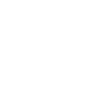 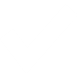 In business for minimum 1 year
Business debit card from a supported bank or credit union
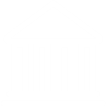 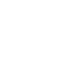 Able to provide previous 3 months’ processing statements
Currently available to US merchants only
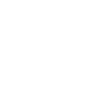 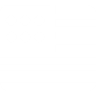 HOW DO NUVEI PARTNERS ENROLL MERCHANTS?
Phase 1: A signed Merchant Addendum is required during the initial rollout
Phase 2: Integration into WebApp with “click to sign” agreement
5
APPROVED MCC LIST
ENSURE YOUR MERCHANTS FALL UNDER ONE OF THESE CATEGORIES
5941 Sporting Goods Stores
5949 Sewing, Needle, Fabric, and Price Goods Store
5995 Pet Shops, Pet Foods, and Supplies Stores
7230 Barber and Beauty Shops
7549 Towing Services
5193 Florists Supplies, Nursery Stock and Flowers
5399 Miscellaneous General Merchandise Stores
5411 Grocery Stores, Supermarkets
5462 Bakeries
5422 Freezer and Locker Meat Provisioners 
5441 Candy, Nut and Confectionery Stores 
5451 Dairy Products Stores
0742 Veterinary Services
5261 Nurseries – Lawn and Garden Supply Store
5499 Misc. Food Stores – Convenience Stores and Specialty Markets
5533 Automotive Parts, Accessories Stores
5651 Clothing Stores
5655 Sports Apparel, Riding Apparel Stores
5691  Men’s and Women’s Clothing Stores
5812 Eating places and Restaurants
5814 Fast Food Restaurants
5921 Package Stores - Beer, Wine, and Liquor
5940 Bicycle Shops - Sales and Service
6
BILLING OPTIONS AND FUNDING SCHEDULES
7
SERVICE BILLING
8
NOTE: Regular Schedule A batch fees still apply under all conditions
OPTIONS FOR SERVICE BILLING
MAXIMUM FLEXIBILITY BALANCES REVENUE WITH CUSTOMER SATISFACTION
Or a combination of the above, e.g. $29.95/month plus 3.0% per batch
9
NOTE: Regular Schedule A batch fees still apply under all conditions
FUNDING SCHEDULES
7 DAYS/WEEK, 365 DAYS/YEAR (TIMES IN EASTERN)
10
HOW DO MERCHANTS ENROLL?
11
ENROLLMENT PROCESS
MERCHANTS CAN ENROLL QUICKLY AND EASILY
Once the addendum is signed, the merchant is sent a welcome email inviting them to log into their Merchant Dashboard to register. In phase 2 of the rollout, this process will be integrated into WebApp.
The merchant is presented with a new tab labeled EXPRESS FUNDING. This tab includes all fields required to register.
Along with basic business information, a bank debit card tied to the business bank account is required for Express Funding to be activated. A personal debit card is accepted if the merchant is a sole proprietor.
Once the above signup is completed, Express Funding will be activated within 48 - 72 business hours.
12
REGISTRATION STEP 1/3: CLICK EMAIL LINK
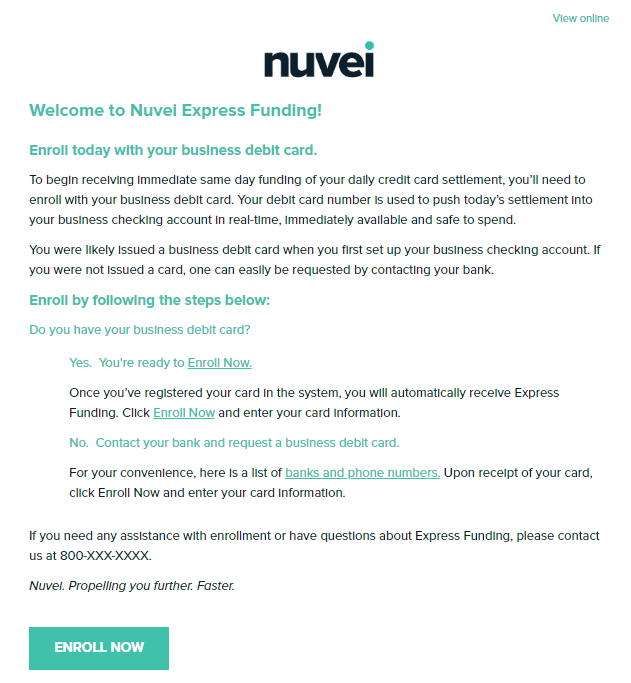 13
REGISTRATION STEP 2/3: ACCEPT TERMS
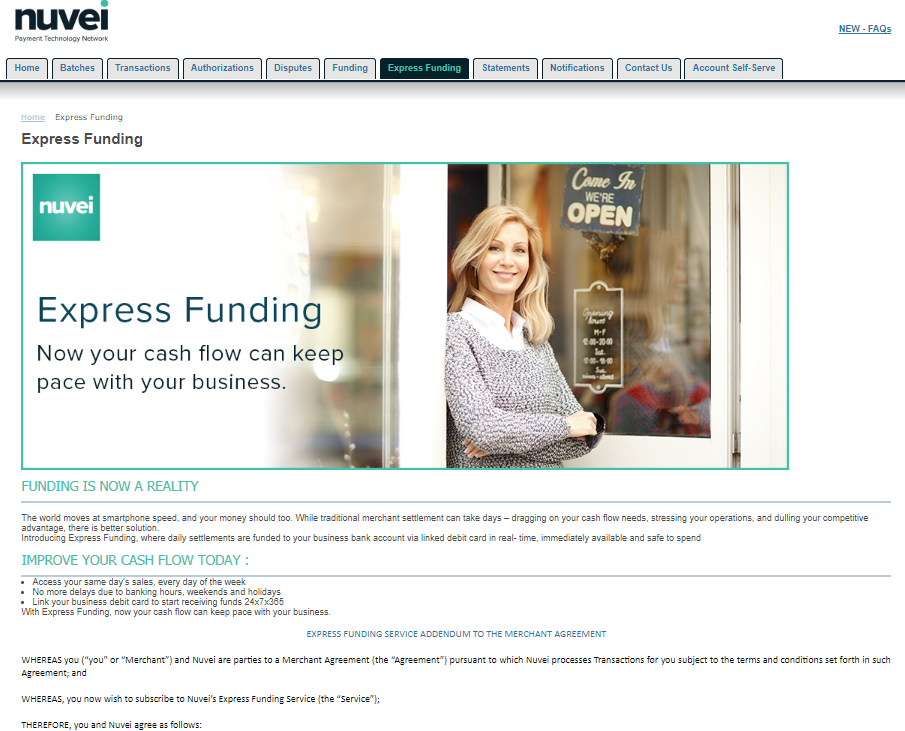 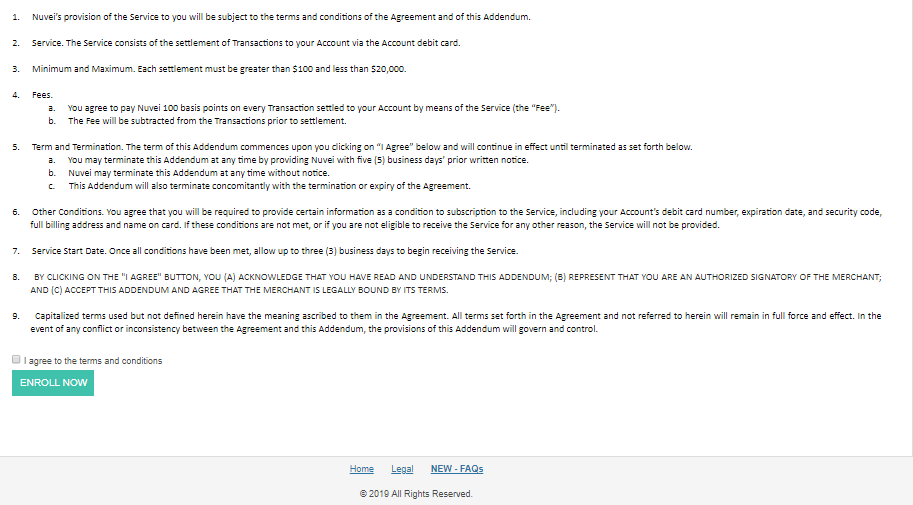 14
REGISTRATION STEP 3/3: FILL INFORMATION
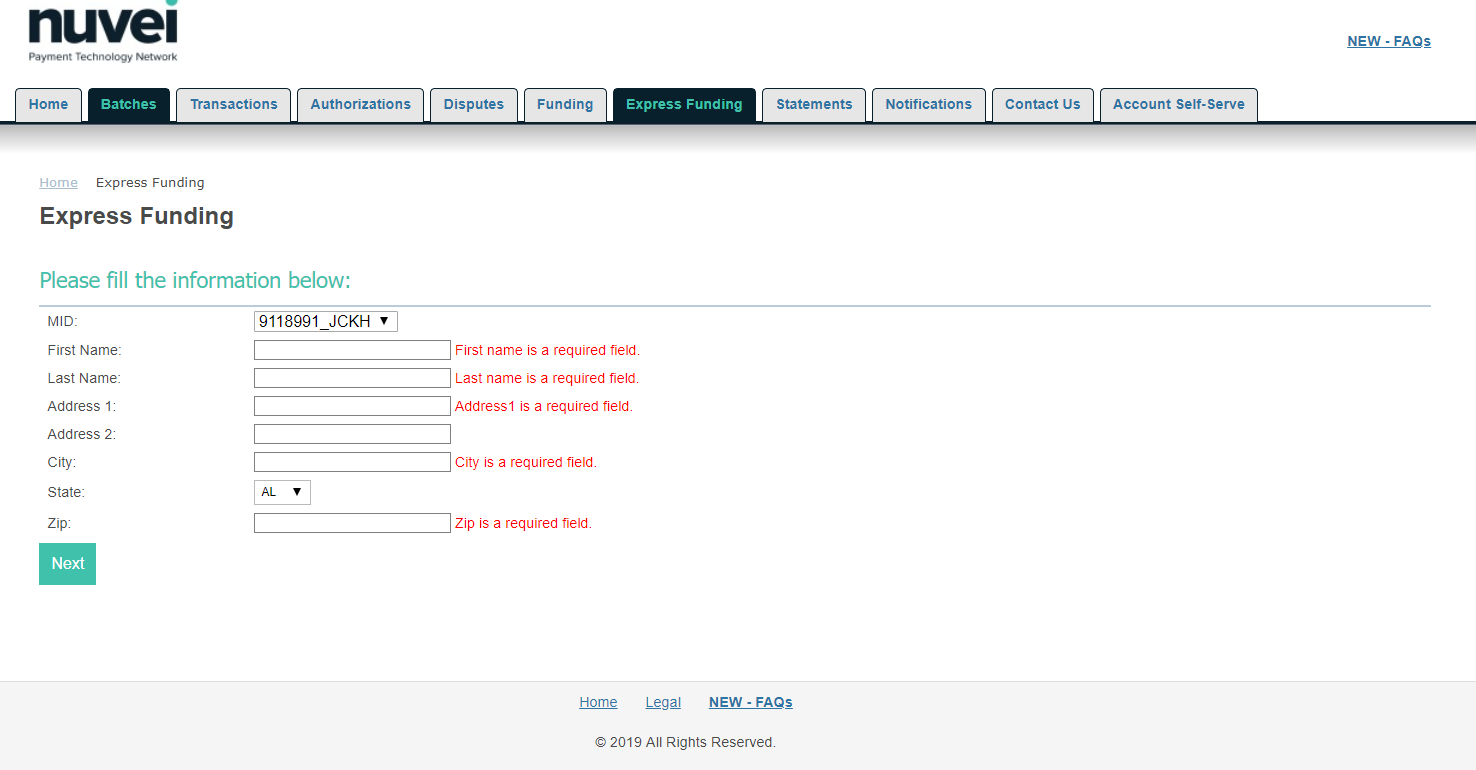 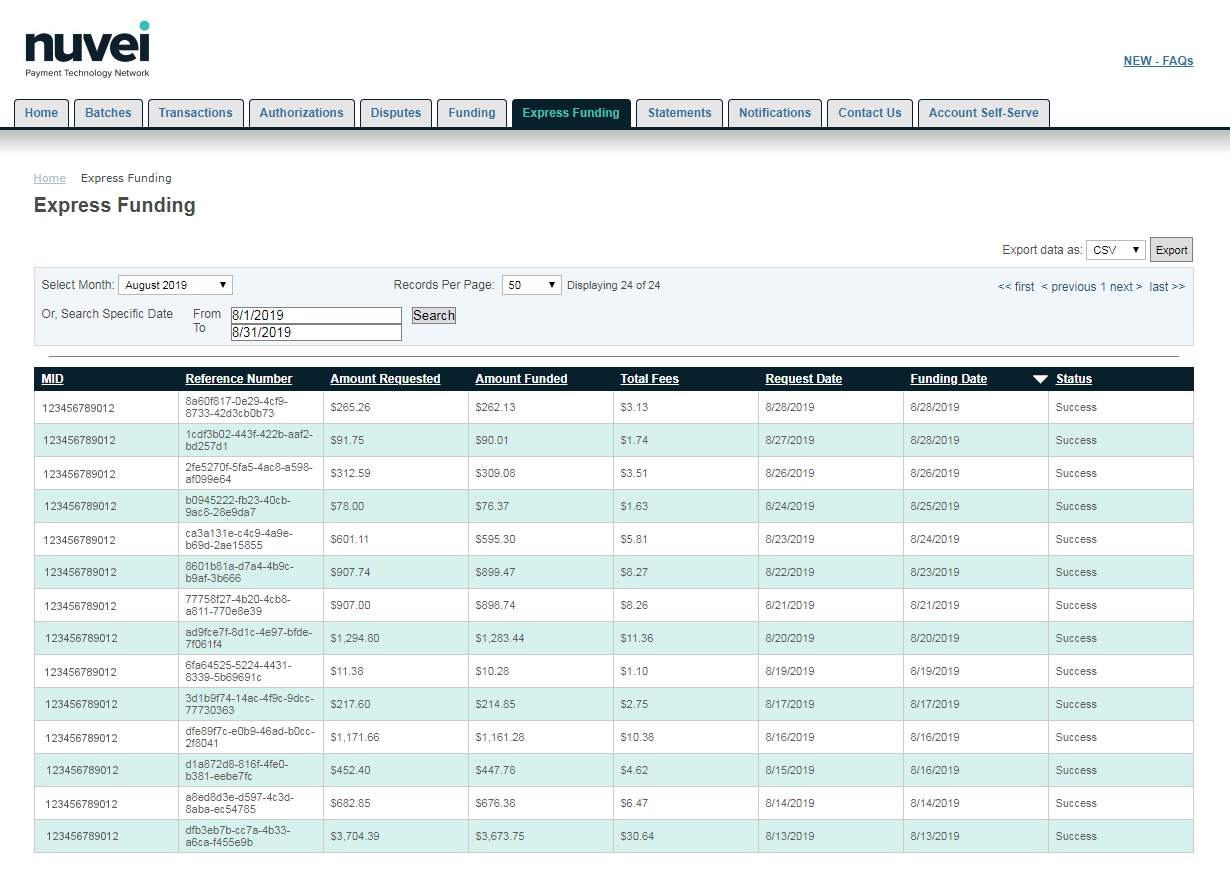 15
ACTIVE EXPRESS FUNDING SAMPLE
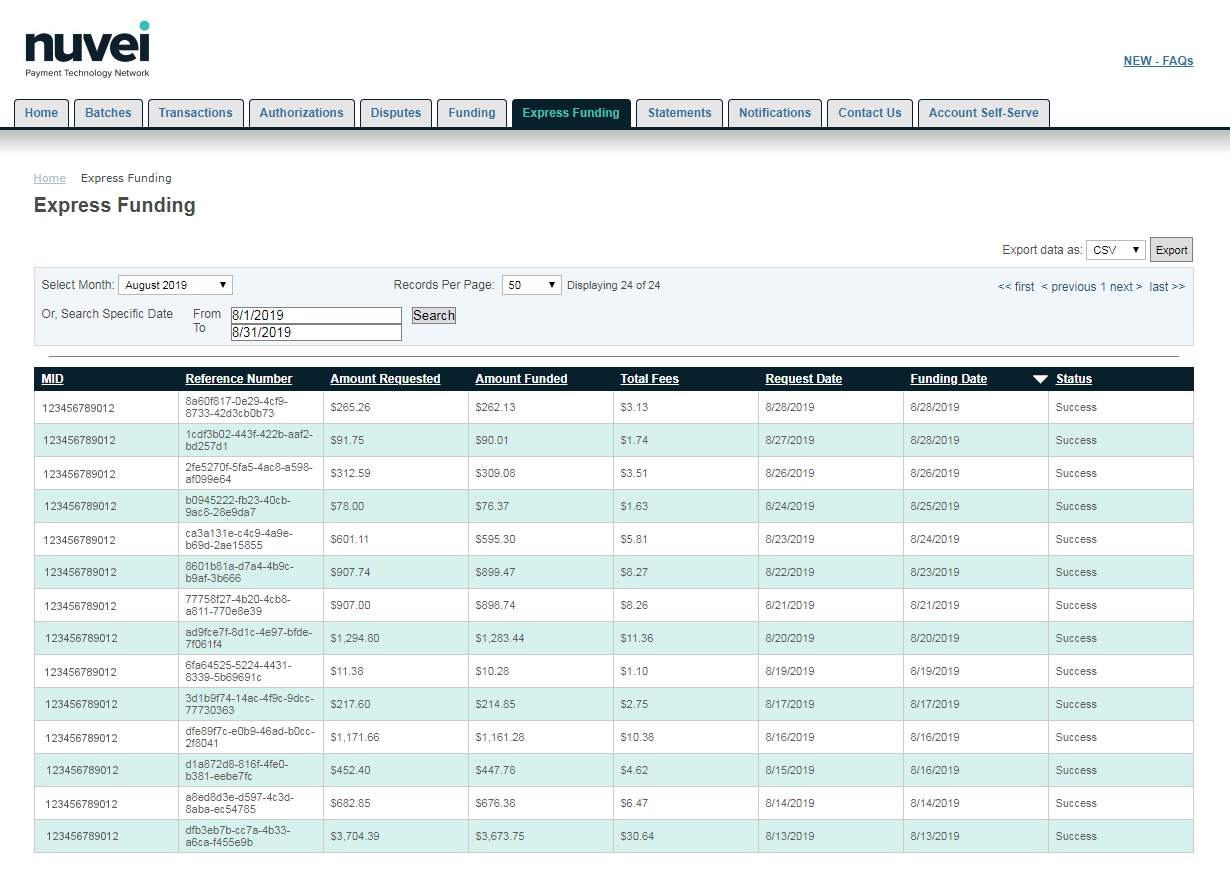 16
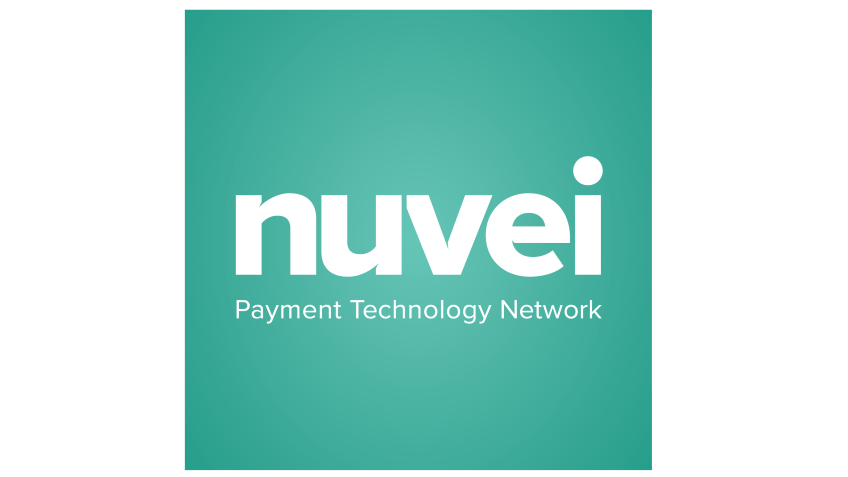 PAVING
THE WAY
TO GREAT
PARTNERSHIPS
5000 Legacy Drive, Suite 320 Plano, TX 75024, USA
1 877-462-7486

1100 René-Lévesque, 9th Floor, Montréal, QC, H3B 4N4 Canada1  866-693-2000
nuvei.com